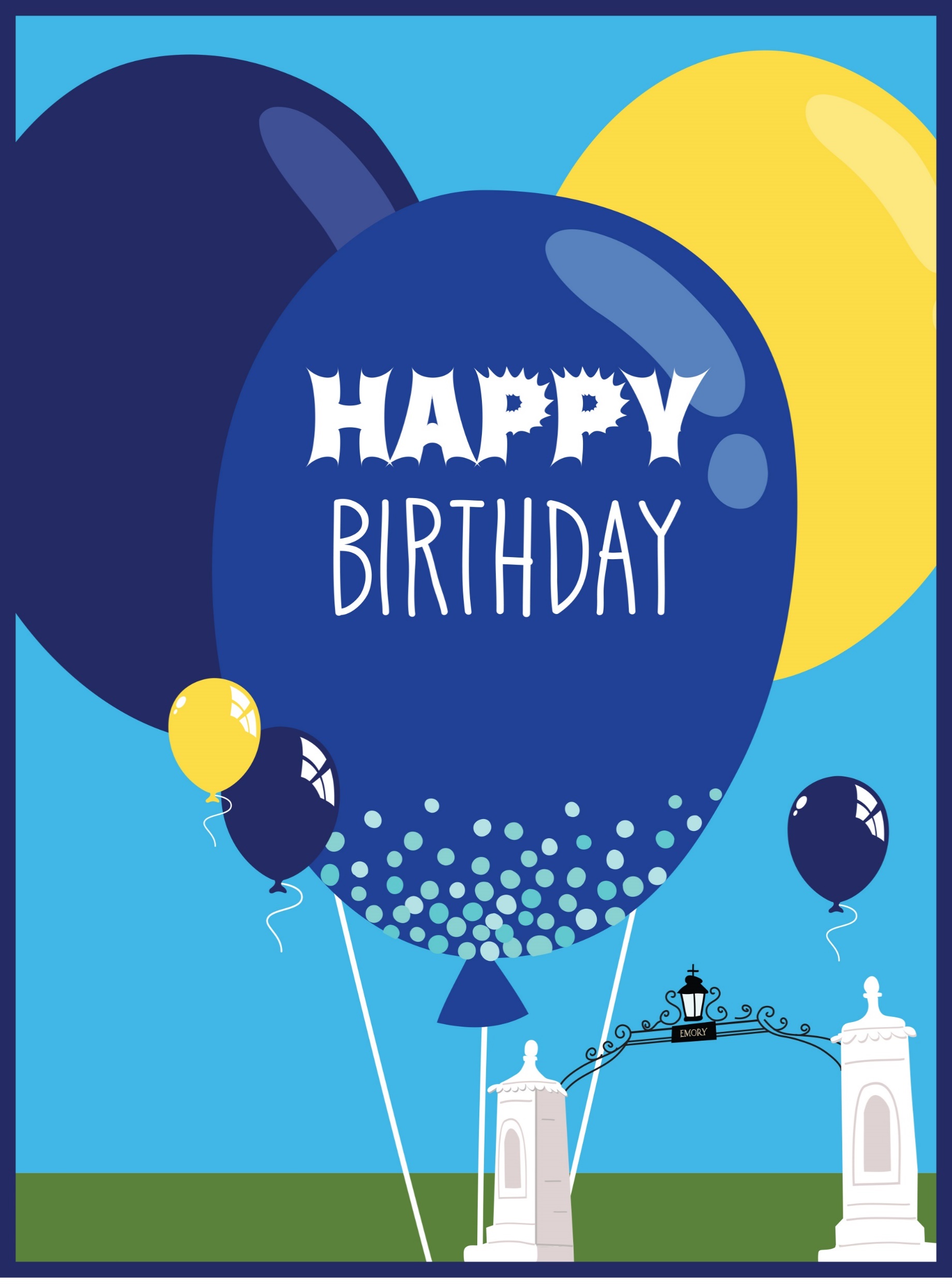 Type Name